Do u remember Buckwheat from the Little Rascals?
I heard some sad news this week
He has converted to Islam
He was called Buckwheat …
         …but now his Islamic name is 
                                    “Kareem of Wheat”
Edward Christian Church
August 26, 2018
Stay On the Wall
Weapons of Mass Distraction
Nehemiah 6
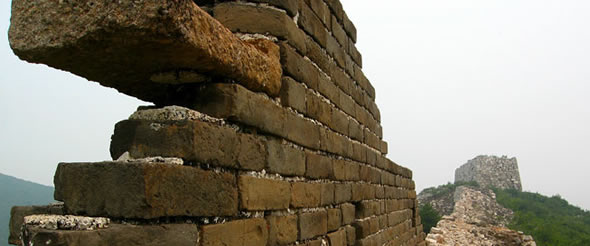 Tough Days in Jerusalem:
  Walls Down
  Temple and Homes Exposed
  Many Under Attack
  Many had Been Taken Captive
  Many  to Rebuild
God Raised Up a Man!!
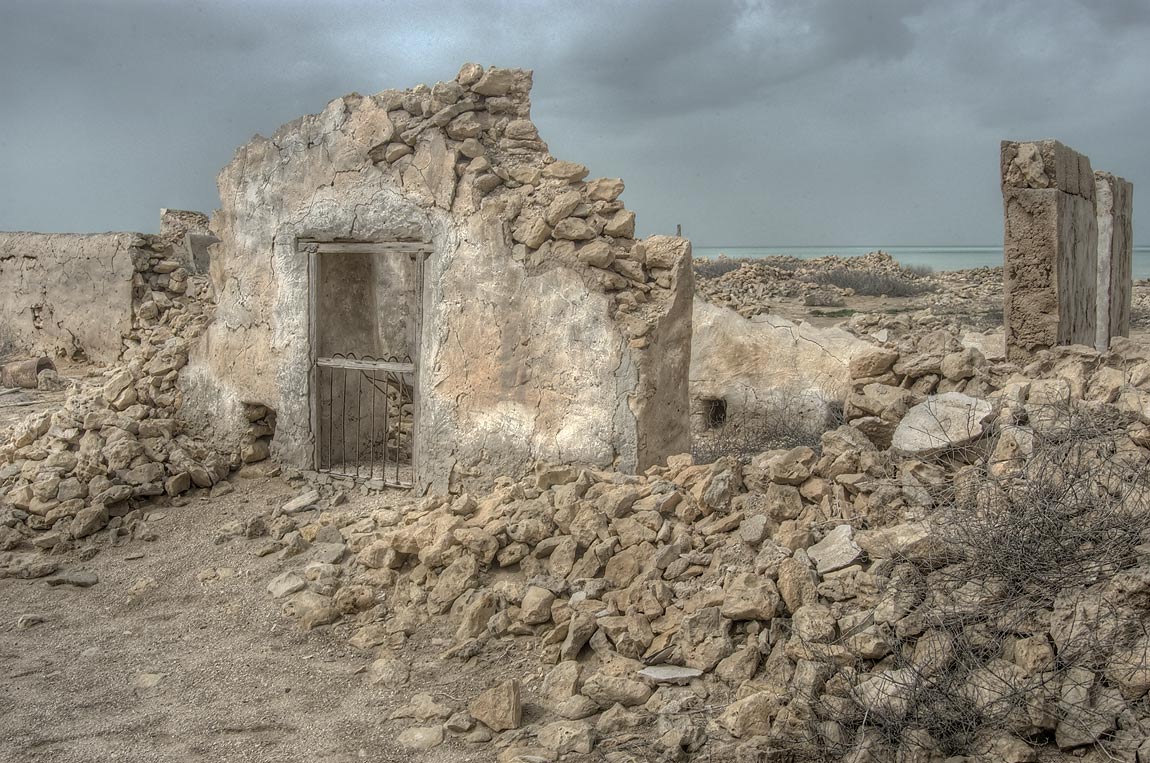 We Are Living in a Similar Time:
Walls Down
Temple and Homes Exposed
Many Under Attack
Many had Been Taken Captive
Many Lives Trying to Rebuild
God is Raising Up a People !!
Satan Attacks
Whenever God Begins to Move…
    …Whenever His Anointing Is Present
Satan Begins to Counter-Move
                    …His 3-Point Attack
Anatomy of Satanic Attacks
Attacks at Point of …
#1- Praise
Has to do with Attitude
Invites God’s… 
Presence
Power
Provision
Peace
“But You are holy, enthroned on the praises of Israel” -Psa 22:3
Anatomy of Satanic Attacks
Attacks at Point of …
#2- Commitment
Has to do with Availability
Invites God’s Potential
There is No Limits to the Man / Woman Who Just Wont Quit…
                  ...But Commits Their Way to the Lord
                                                               Mighty Army
Anatomy of Satanic Attacks
Attacks at Point of …
#3 Anointing
Has to Do with Ability
Invites God’s Power
Satan Attacks the Anointing Because It:
Breaks the Yoke -Isa 10:27
Uncommon Freedom
Moves Beyond Flesh -Zech 4:6
Uncommon Power
Makes a Way Where is No Way -Isa 59:19
Uncommon Preparation
2 Types of Attacks
Aggressive
Primary
Purpose: 
Get you down
Stop forward momentum
Plural; multi-faceted

Assyria…
             …attacked Israel
Babylon 
             …attacked Judah
Aggressive
Suppressive
Secondary
Purpose: 
  Keep you down
  Prevent forward momentum
Plural; multi-faceted

Assyria… 
               …held Israel Captive
Babylon…
               …held Judah Captive
There Came a Time When…
             …God Said Enough is Enough
They Still Had…
      …Their Part To Play
Believe That …
God had a Better Plan
God had a Better Way
God had a Better Power
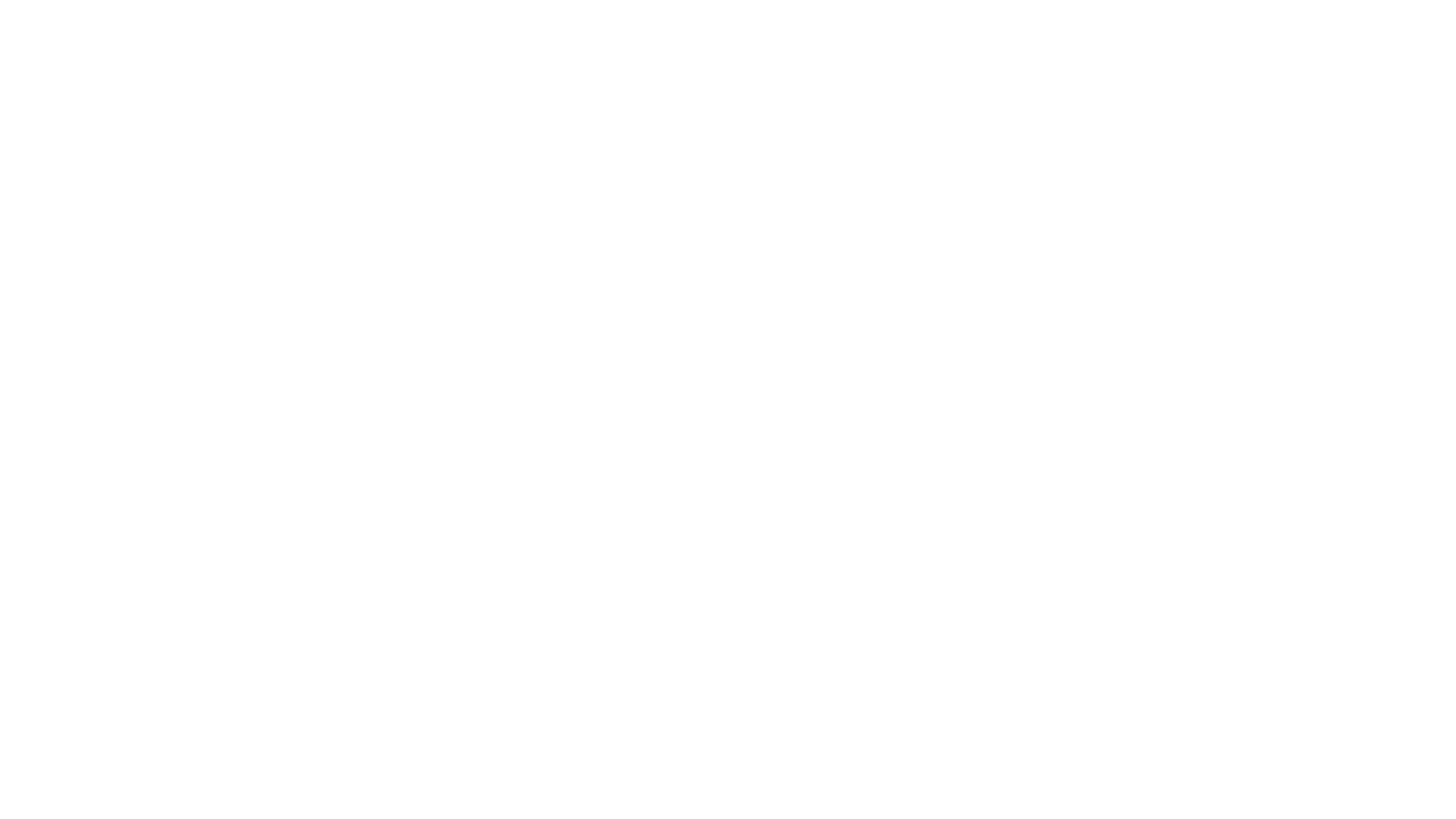 God Sent:
Ezra to Build the Temple
Starts W- a Relationship
Nehemiah to Build The Wall
Protect the Relationship

Satan Began To:
Lose Grip
Lose Momentum
Lose Captives
Breakthrough
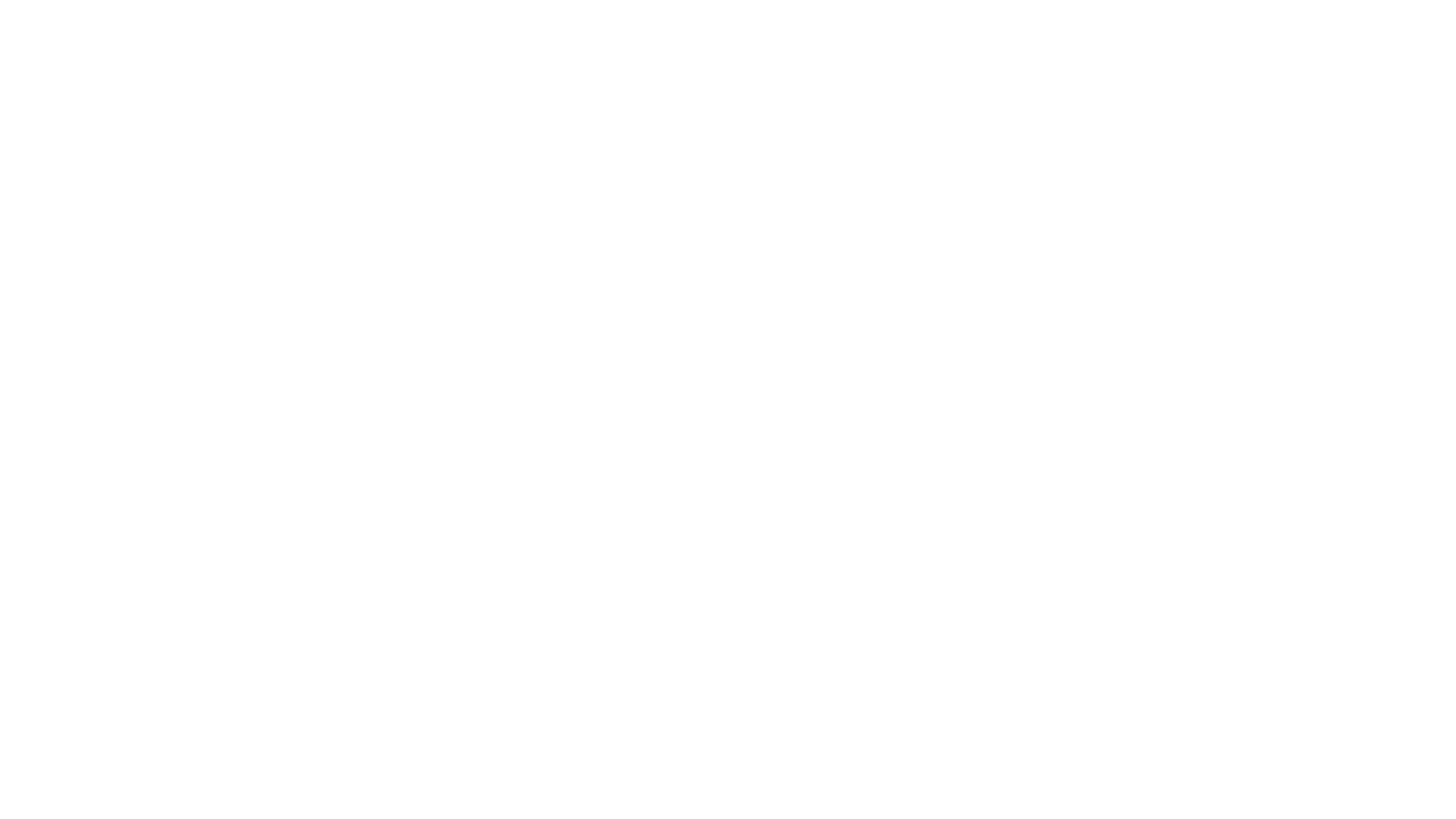 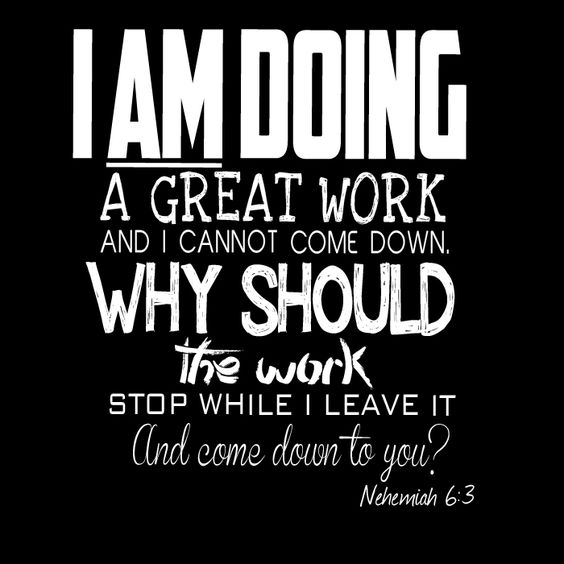 Satan Wanted the Wall Stopped
He Wanted God’s People at a Place of:
 Vulnerability
Attack at Will
 Instability
Apparent was Unapparent
 Irritability
Attitudes Effected
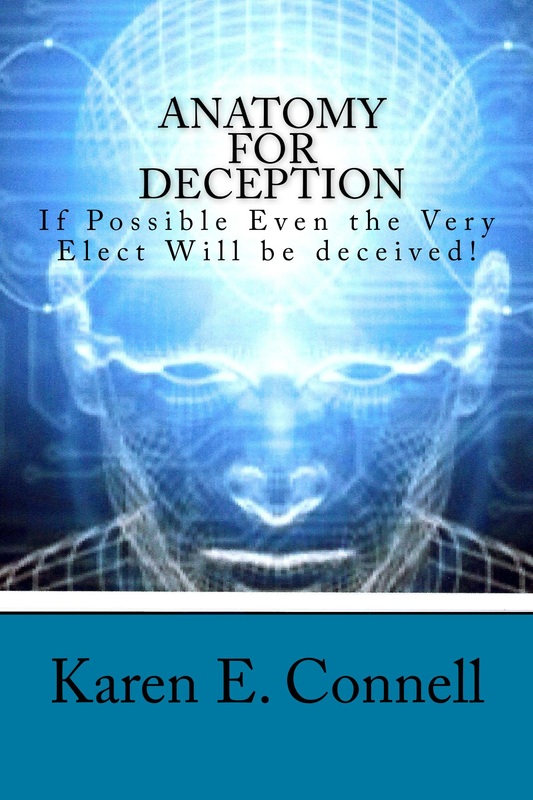 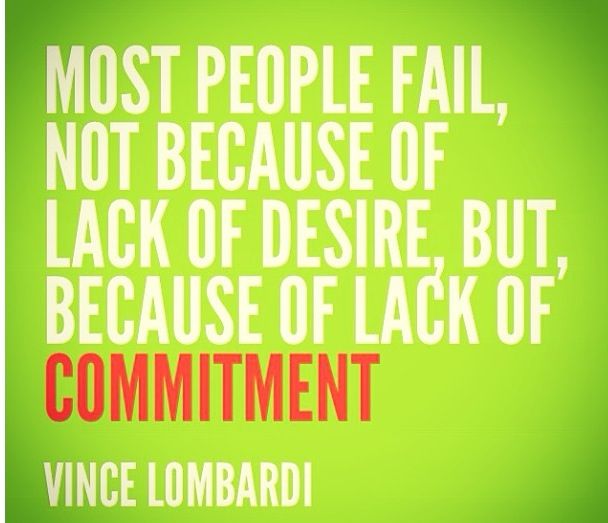 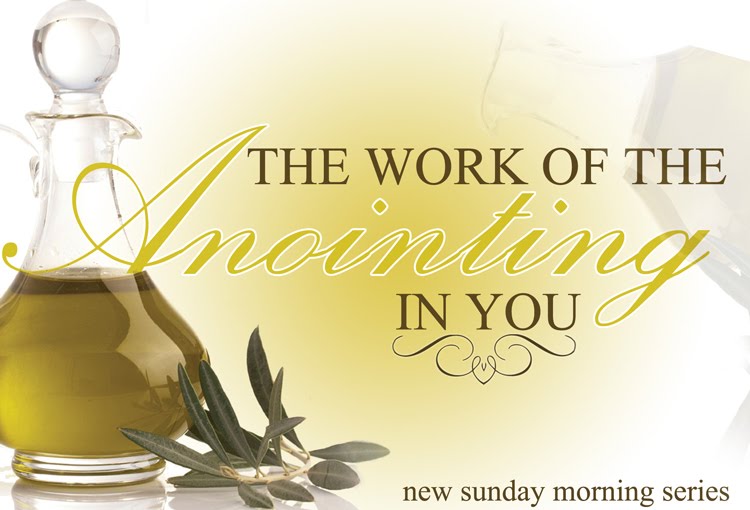 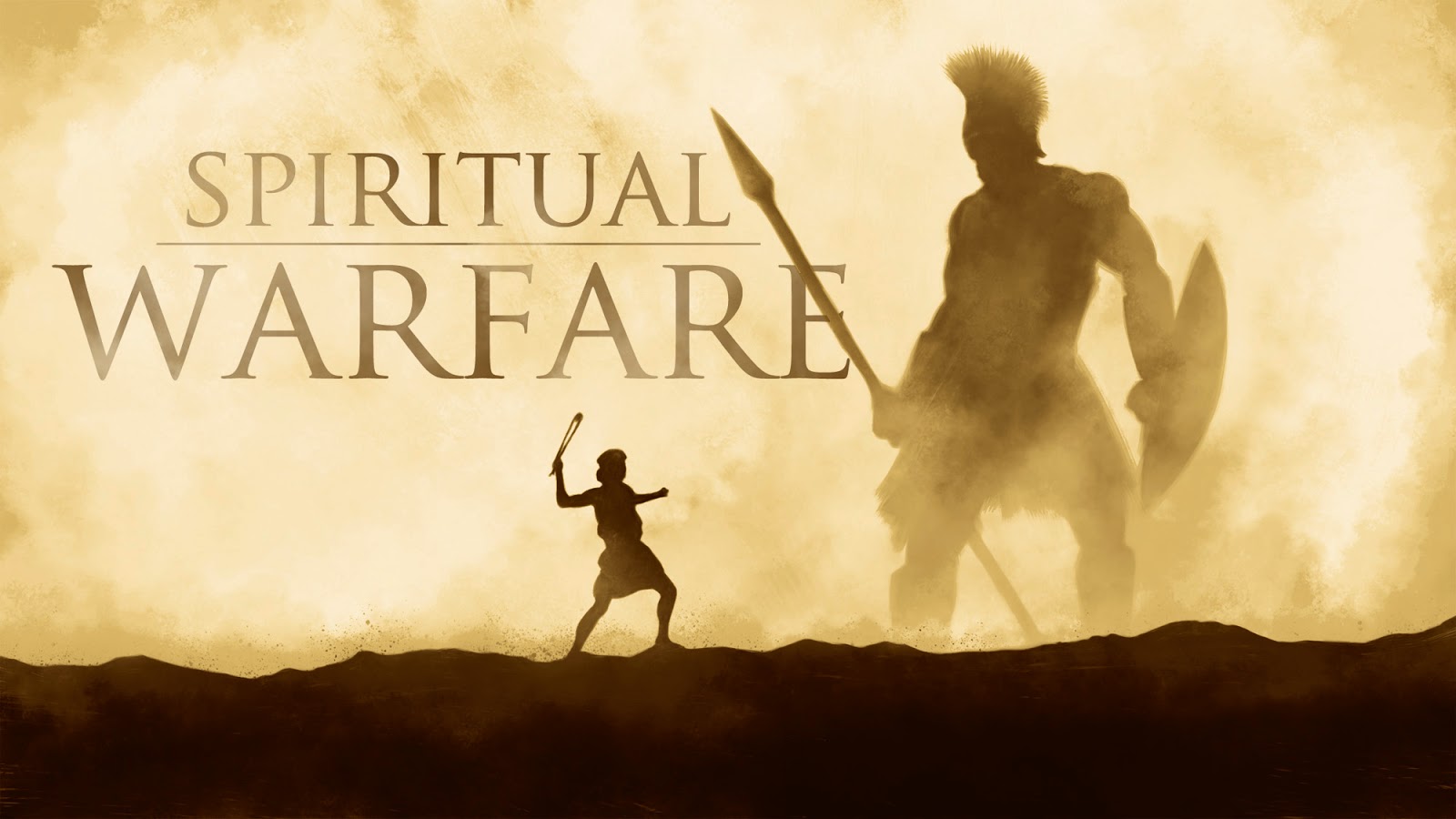 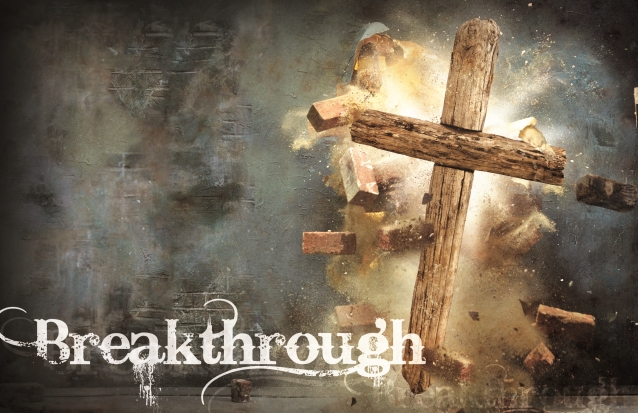 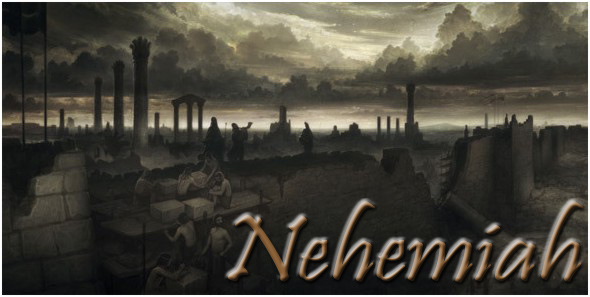 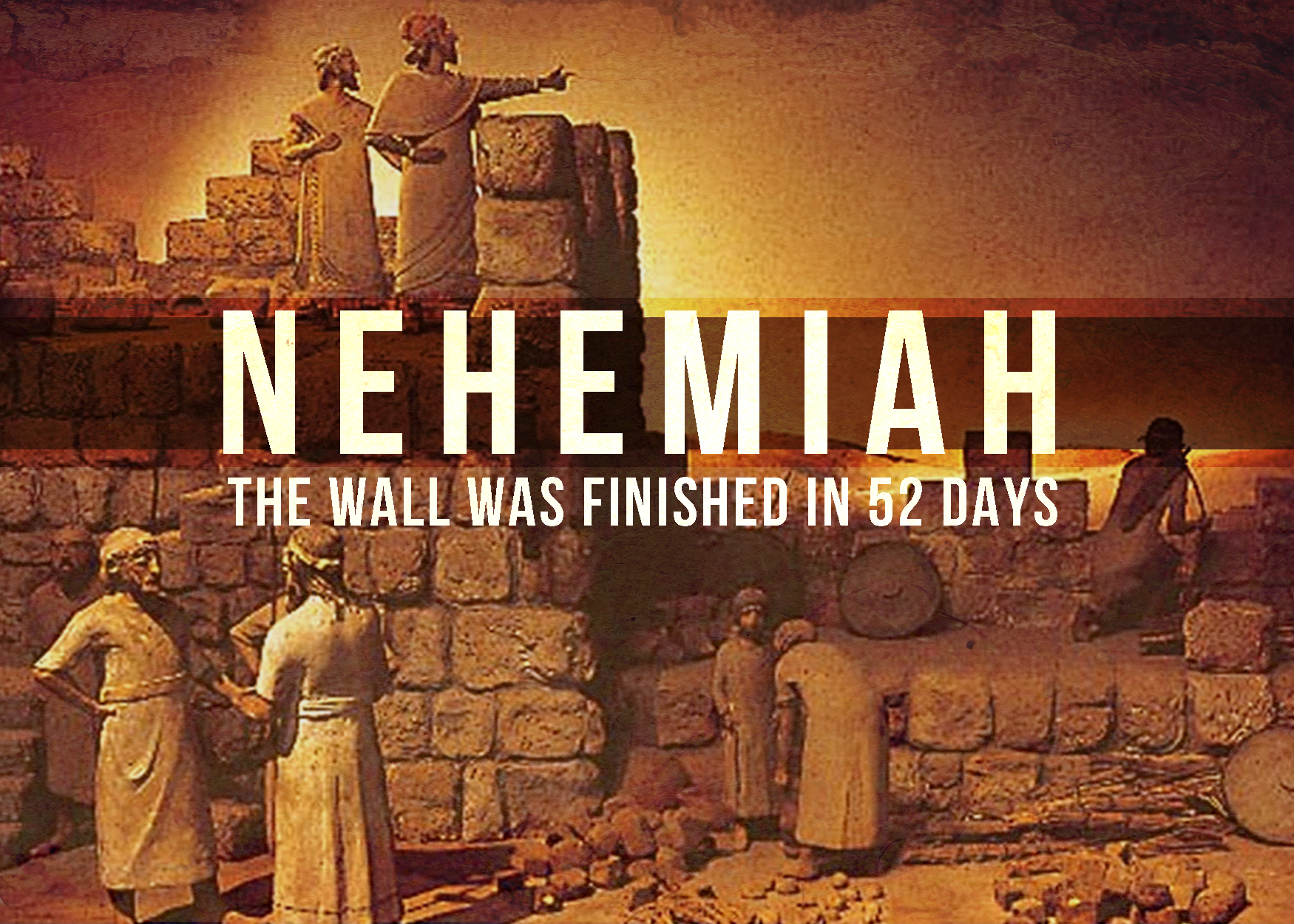 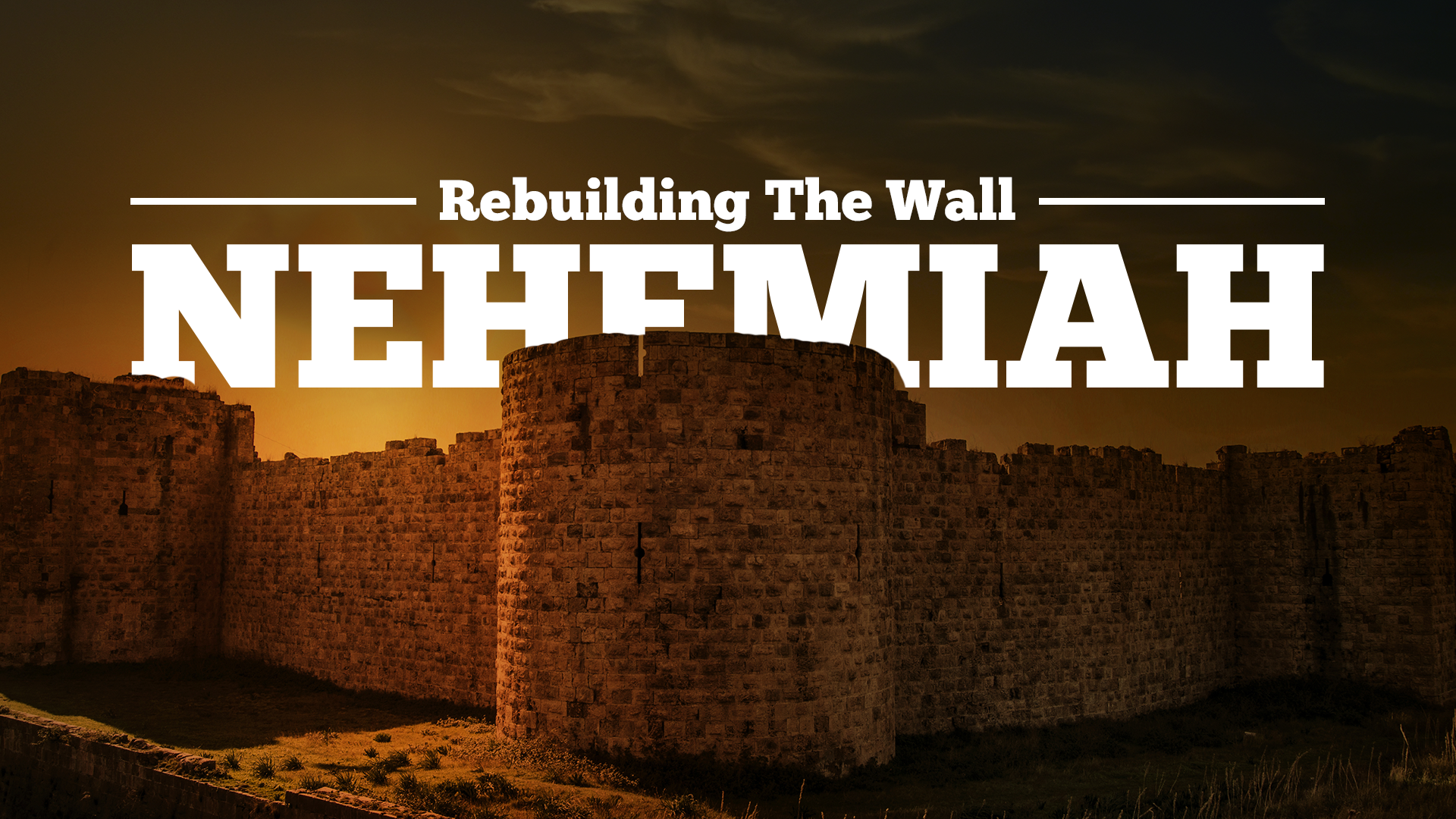 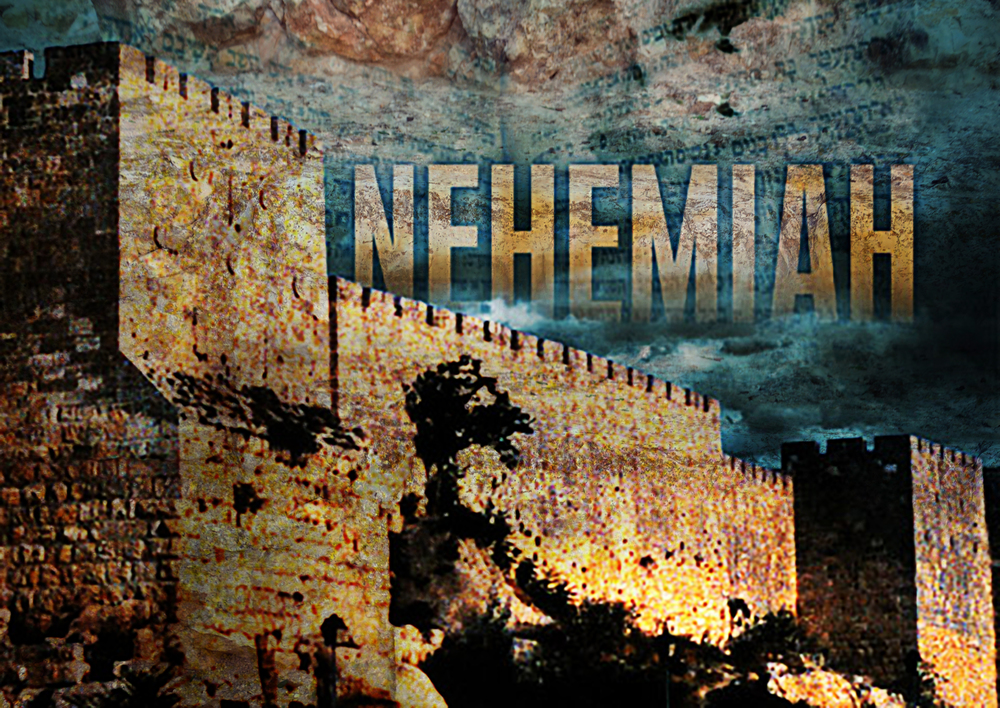 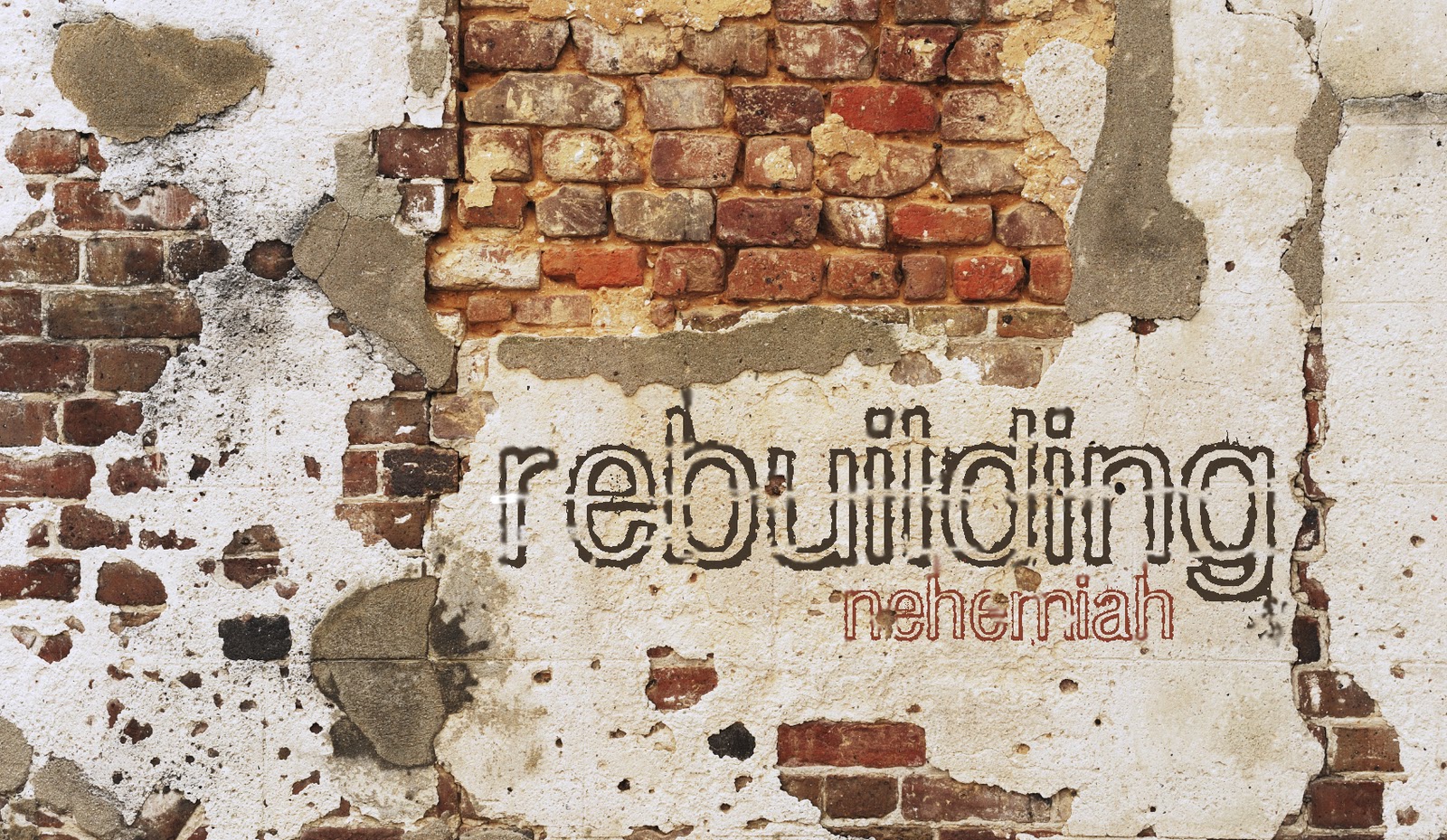 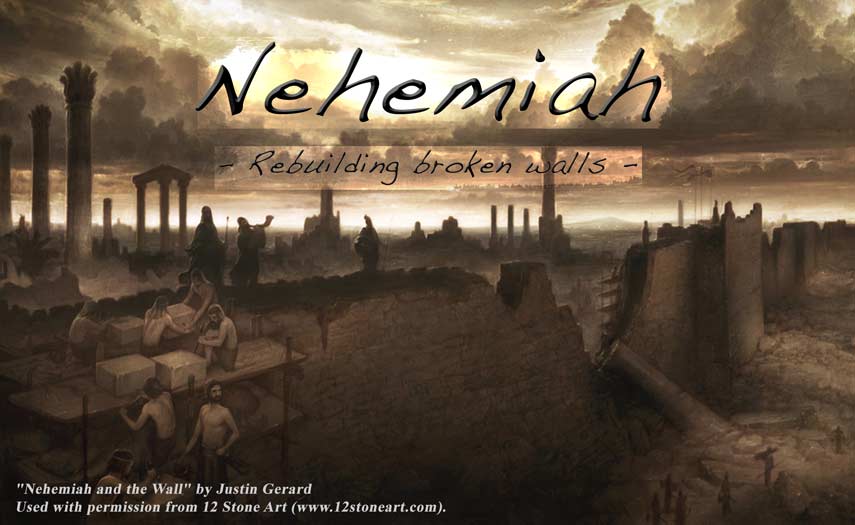 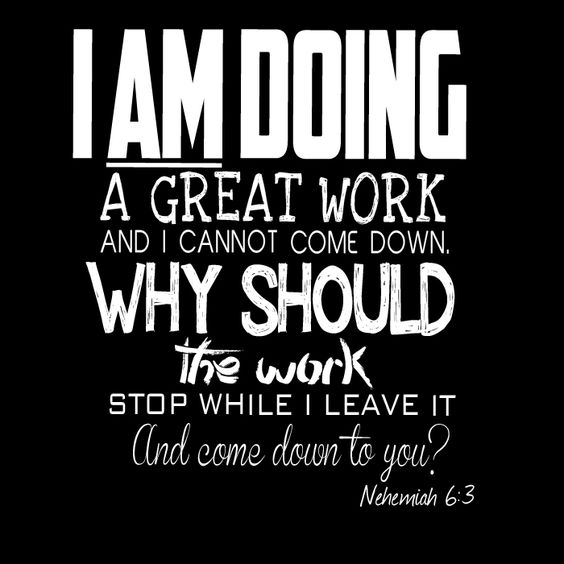 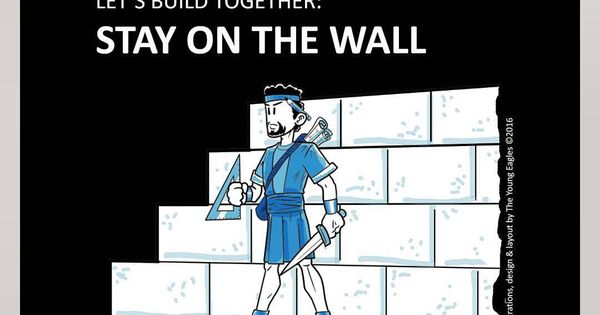 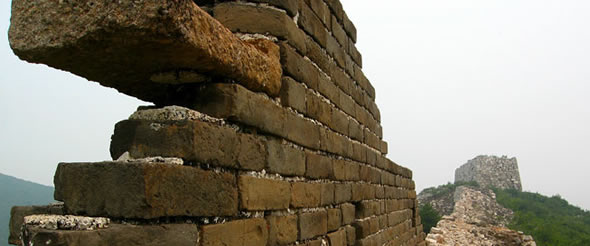 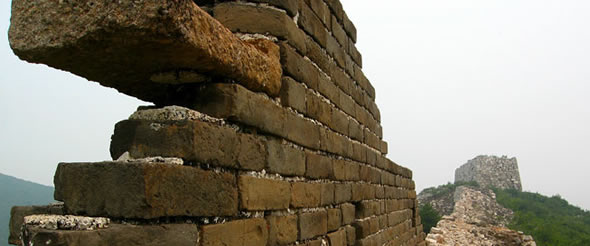 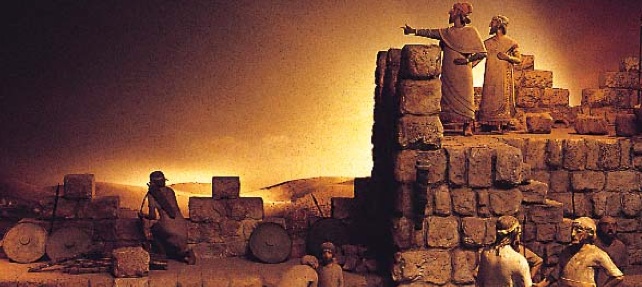 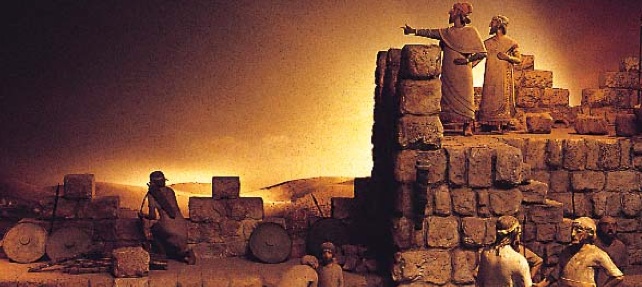